Cycling Road Race
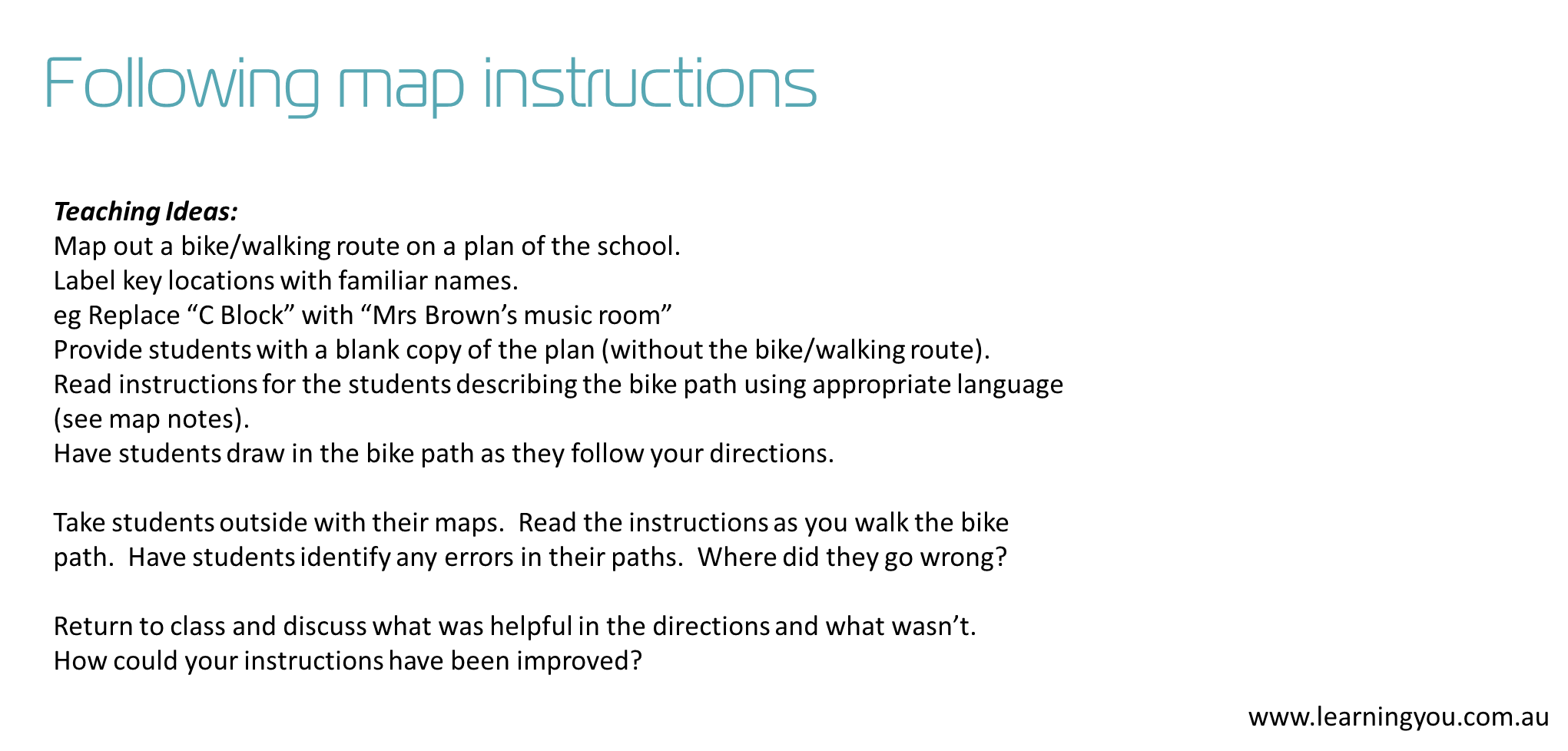 [Speaker Notes: Prep: Walk the route and have students draw the path on the map as you do so.
Year 1 - 2.  Use familiar directional language and relative position of key locations
Year 3 -4.  Use simple compass directions and approximate distances.]
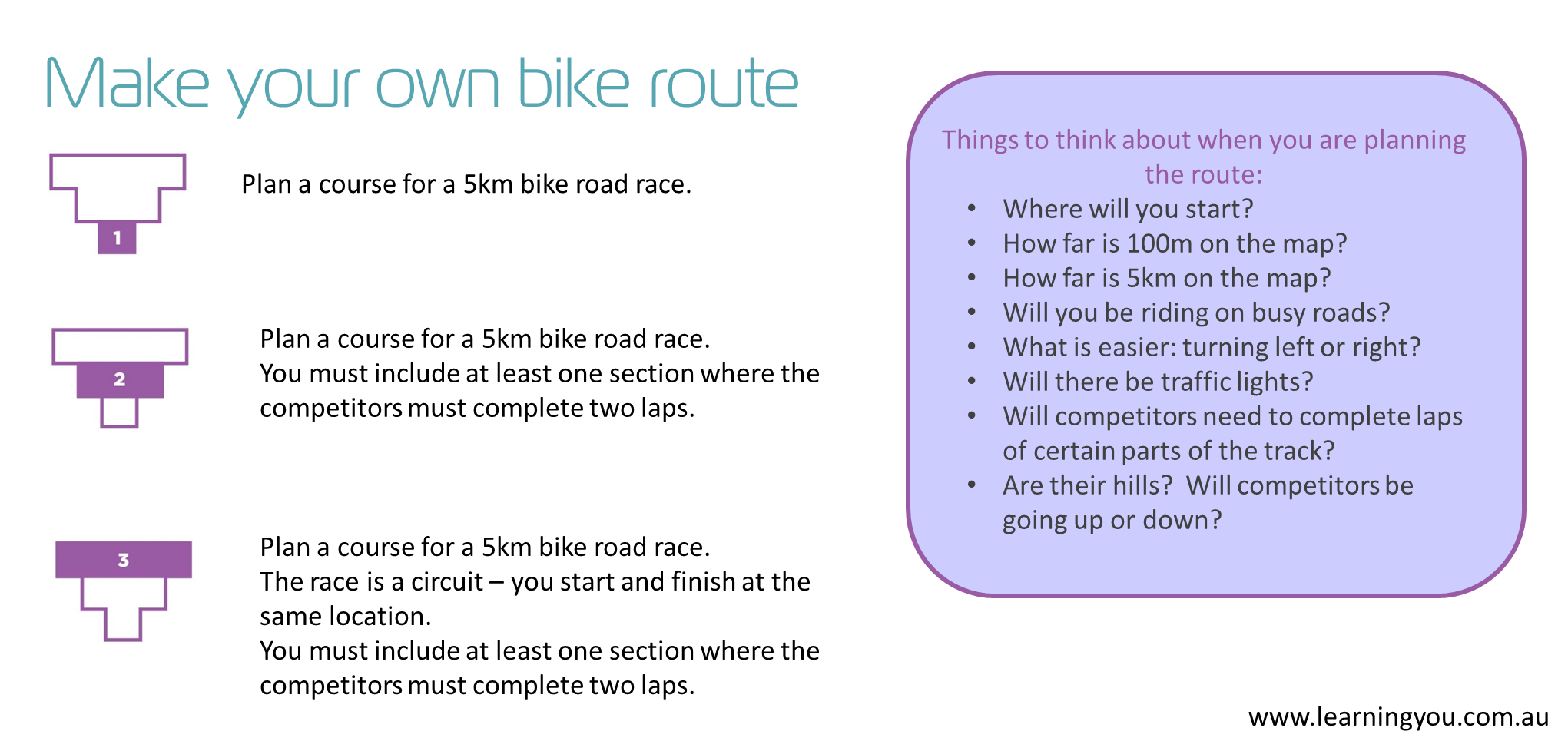 [Speaker Notes: Teaching notes:
Provide students with a map of the streets surrounding your school. 
Use the zoom (bottom right) to adjust to an appropriate scale eg 100m or 200m (differentiate accordingly)]
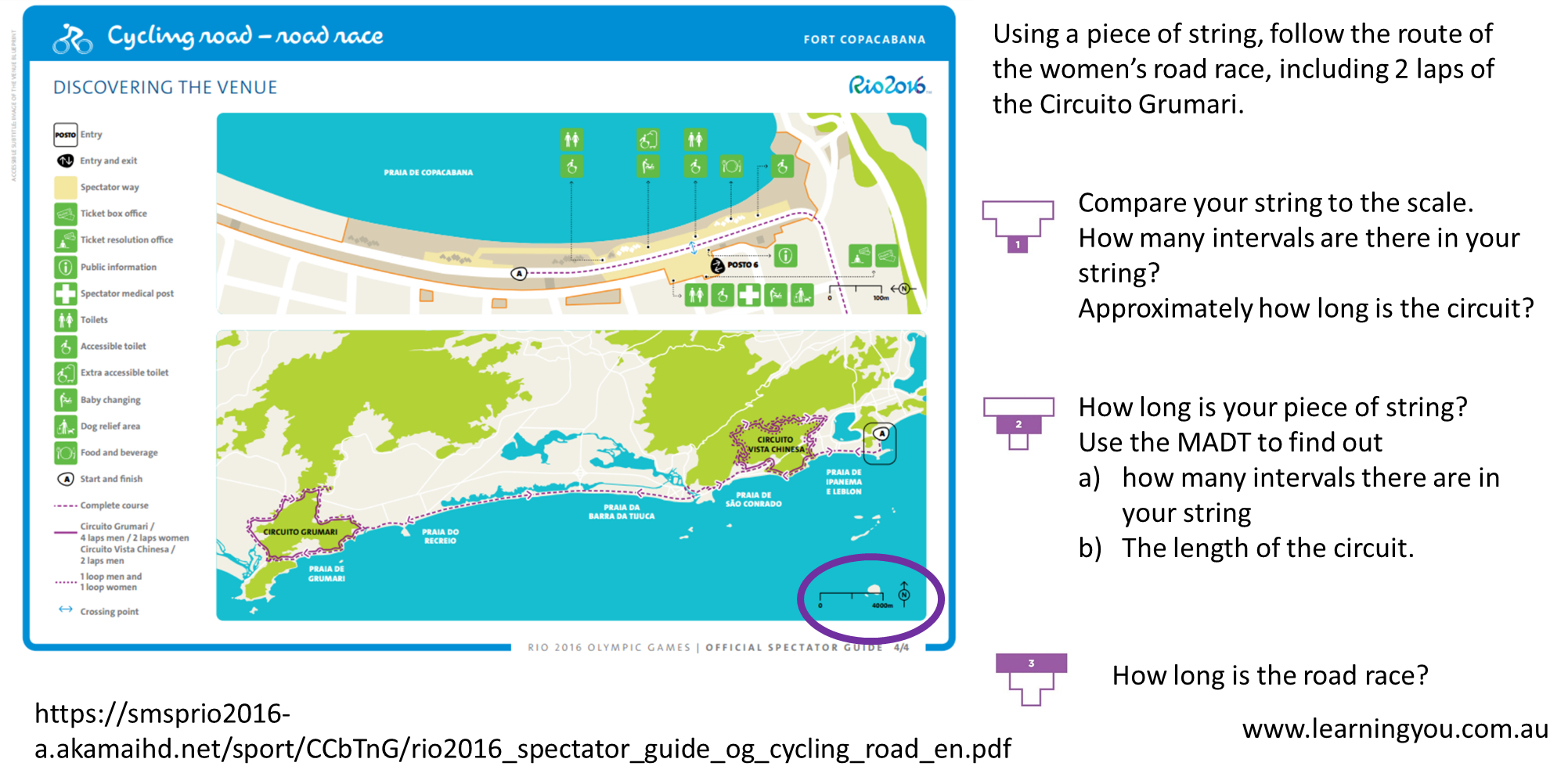 [Speaker Notes: Year 4:  Use simple scales, legends and directions to interpret information contained in basic maps.
Year 6:  Select and apply efficient mental and written strategies and appropriate digital technologies to solve problems involving all four operations with whole numbers.

Year 8:  Solve a range of problems involving rates and ratios, with and without digital technologies.

The course is 136.9km long for women.]
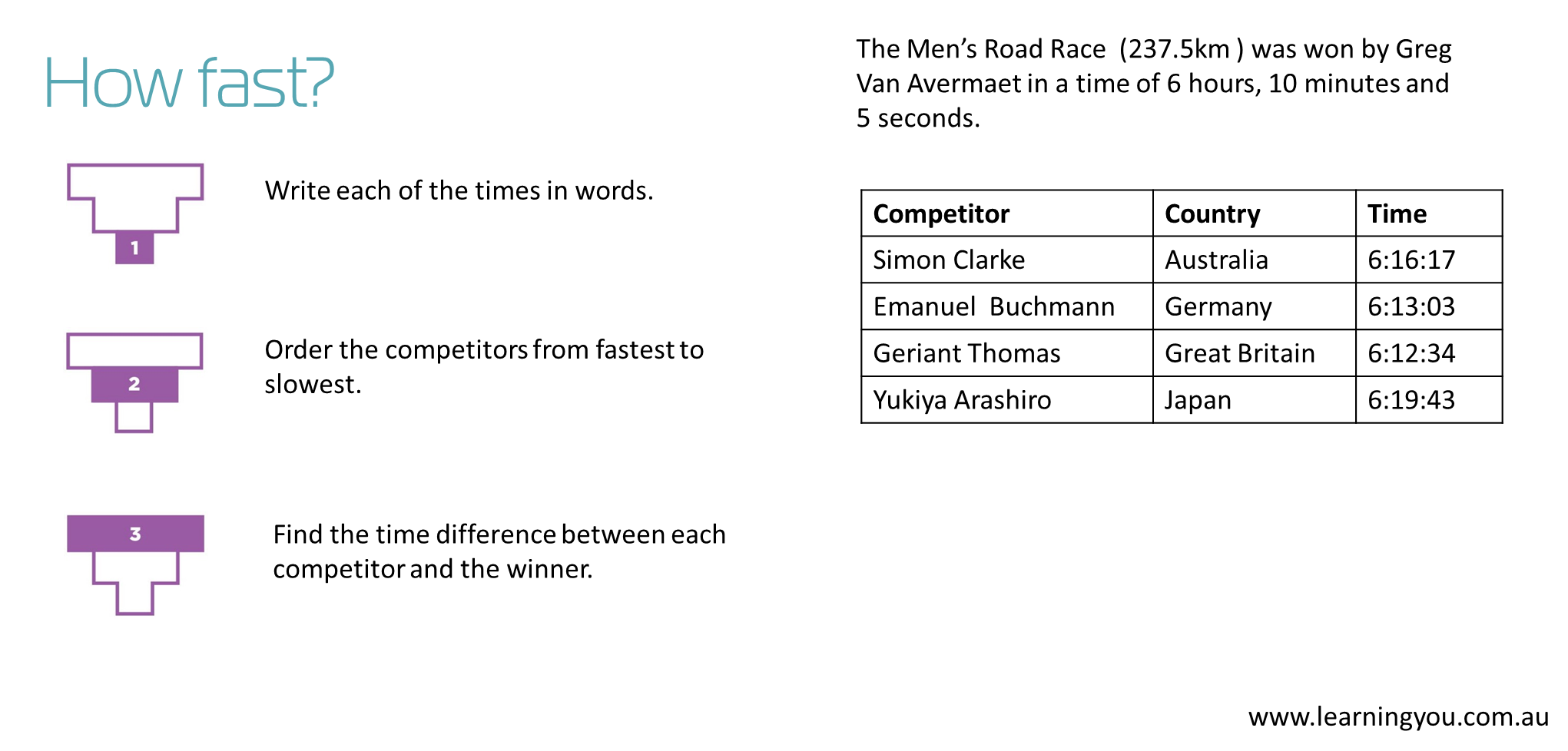 [Speaker Notes: Teaching Idea:  Before giving students the questions ask them how long they would expect a ride race of 237.5km to take.  What could they compare it to?  
You could then give them the winning time of 6:10:05 and ask them what unit of time each number represents.

Finding elapsed time is a common problem for students – with approximately 20% of QLD Yr 9 students struggling to calculate elapsed time.  Students need to be shown various ways to find elapsed time – they frequently will try to find elapsed time using an algorithm.
Year 4:  Convert between units of time.]